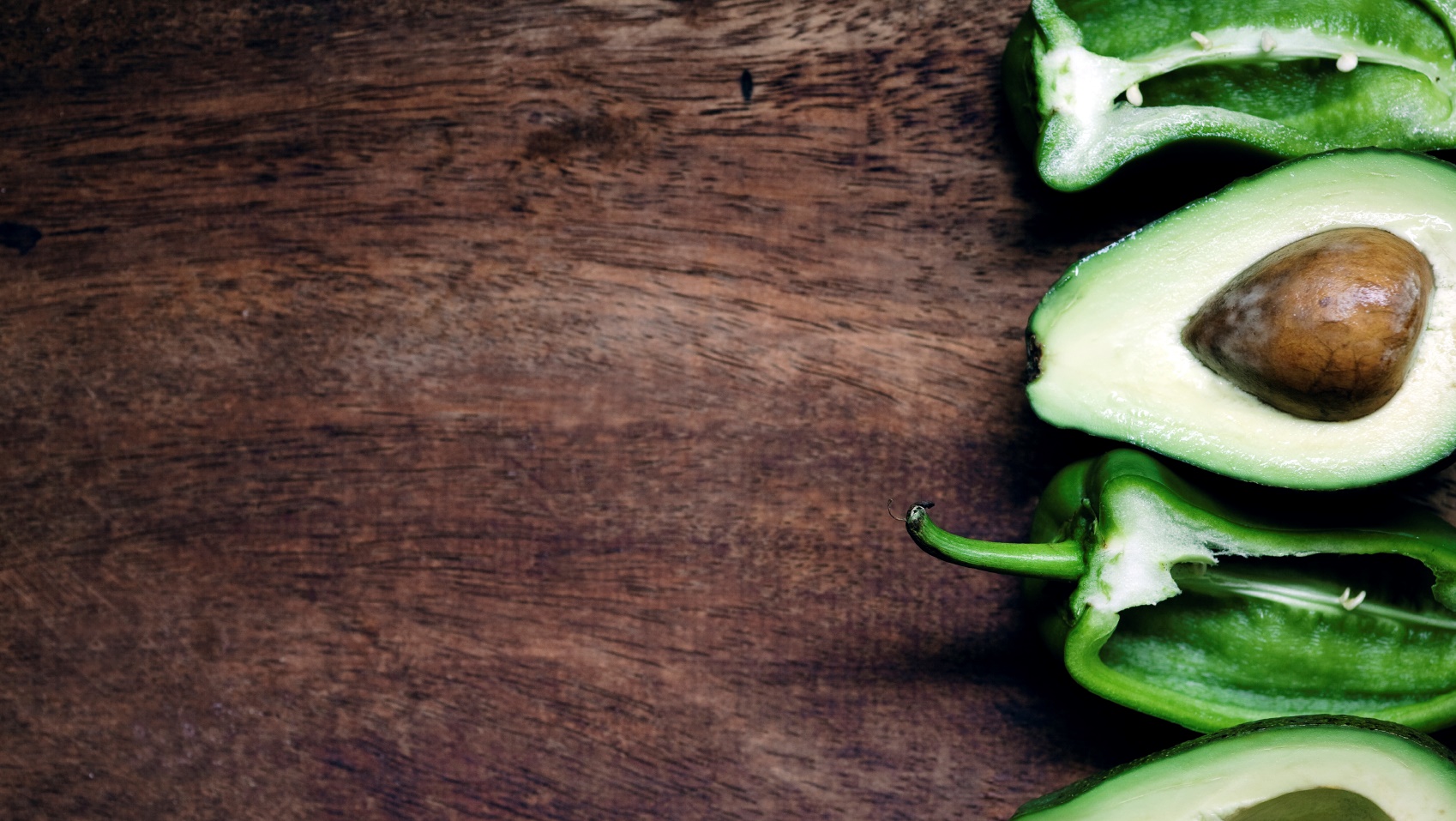 HARVESTING & POST PRODUCTION
MANAGEMENT
The farmer uses a plant’s maturity to decide the exact moment or stage to pick a crop. The stage at which the crop is harvested is important to the quality of the product. Good quality is ensured by harvesting at the correct stage of maturity. Fruits picked at the wrong stage may not ripen properly and crops harvested too late will have  shorter shelf-life.
Maturity is decided by observations such as:
Physical methods e.g. size, shape, colour and texture
Chemical methods e.g. measuring the amount of sugar or acidity in produce
Physiological methods e.g. respiration rate and ethylene production
Derek Ramdatt/ Rio Claro East Secondary/ Agricltural Science Crops & Soils SA
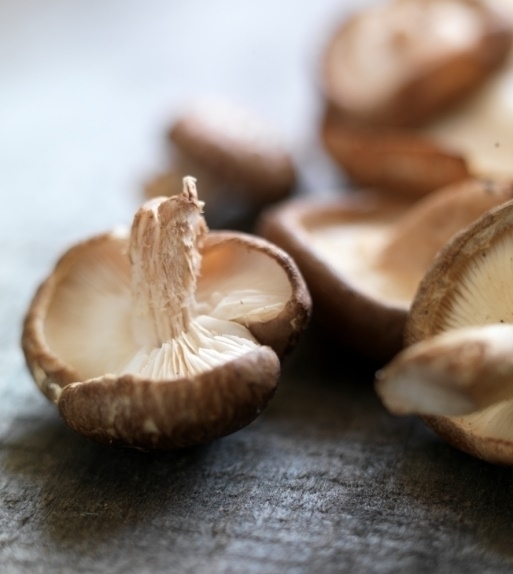 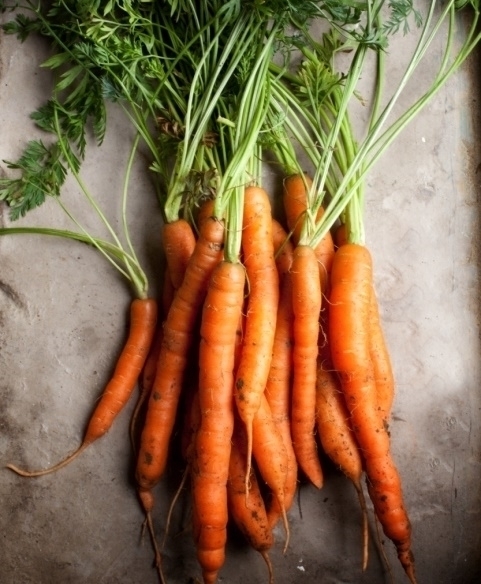 MATURITY INDICES
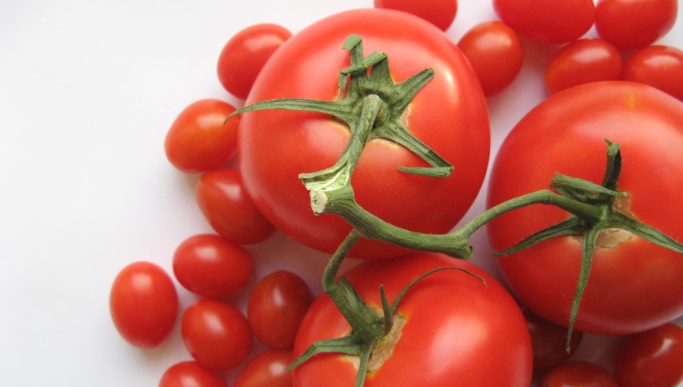 Derek Ramdatt/ Rio Claro East Secondary/ Agricltural Science Crops & Soils SA
Derek Ramdatt/ Rio Claro East Secondary/ Agricltural Science Crops & Soils SA
Activity: IDENTIFY WHEN THE FOLLOWING CROPS ARE READY TO BE HARVESTED
Derek Ramdatt/ Rio Claro East Secondary/ Agricltural Science Crops & Soils SA
IDENTIFY WHEN THE FOLLOWING CROPS ARE READY TO BE HARVESTED
Derek Ramdatt/ Rio Claro East Secondary/ Agricltural Science Crops & Soils SA
Derek Ramdatt/ Rio Claro East Secondary/ Agricltural Science Crops & Soils SA
Cause of produce spoilage
Metabolic/biological changes due to; Respiration, Ethylene production, Growth, Compositional changes
Transpiration: loss of moisture resulting in shriveling, wilting, softening or limpness
Physical injury: stimulates ethylene production and moisture loss
Pathological production: spoilage due to bacteria and fungi
Physiological breakdown; chilling injury, heat injury, disorders
Derek Ramdatt/ Rio Claro East Secondary/ Agricltural Science Crops & Soils SA
activity
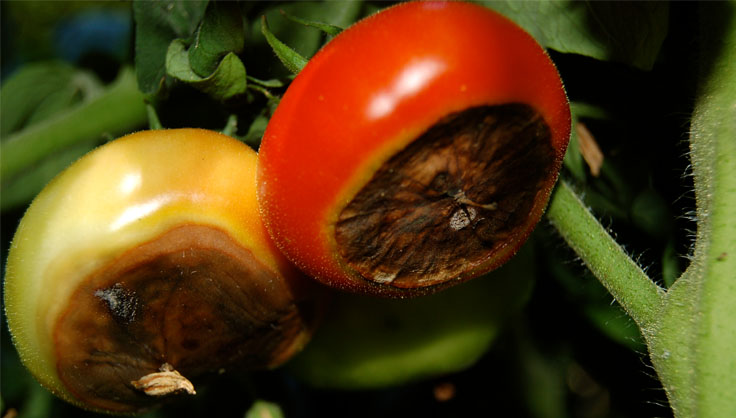 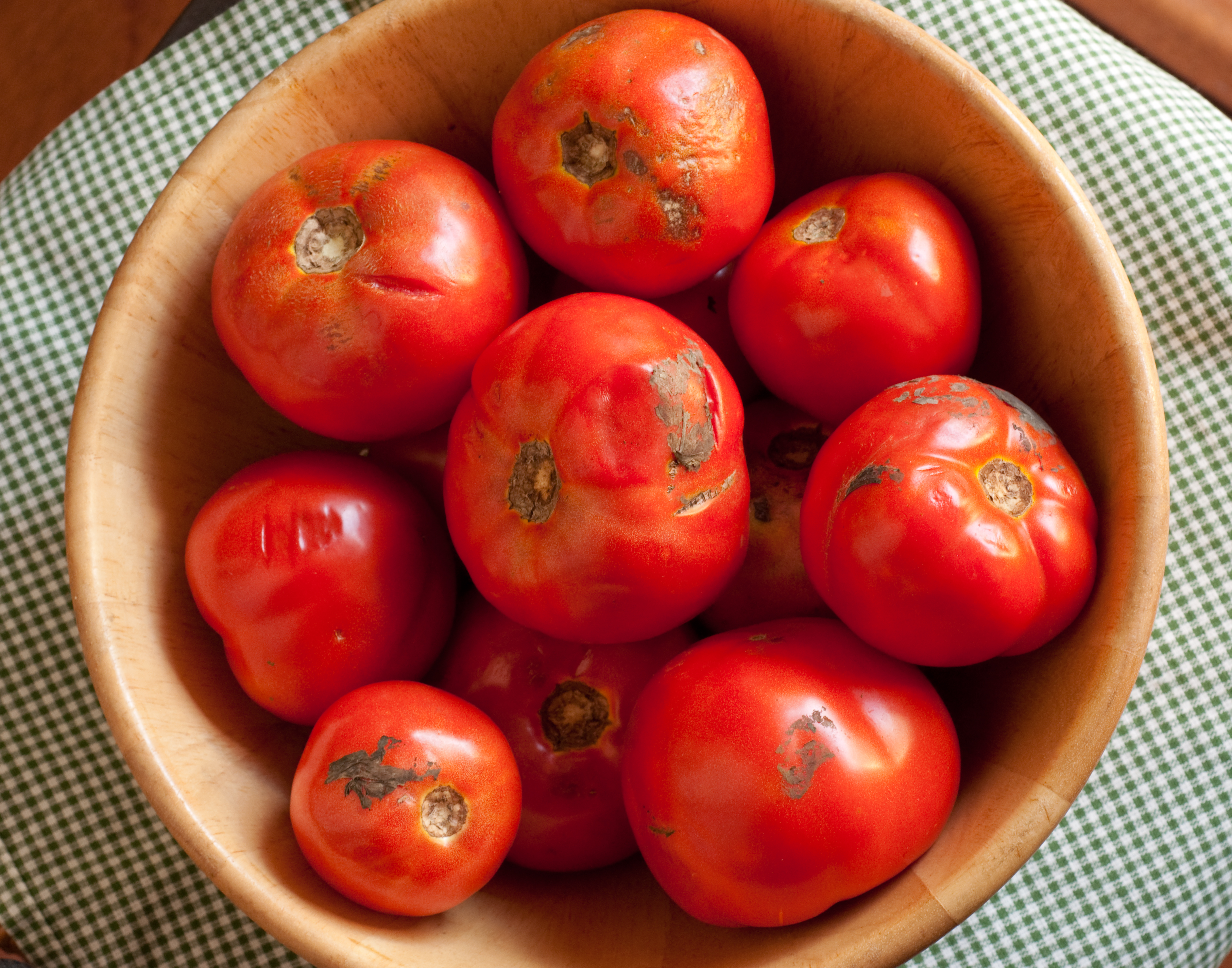 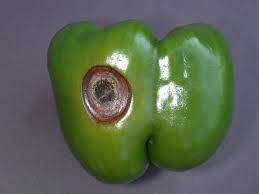 Derek Ramdatt/ Rio Claro East Secondary/ Agricltural Science Crops & Soils SA
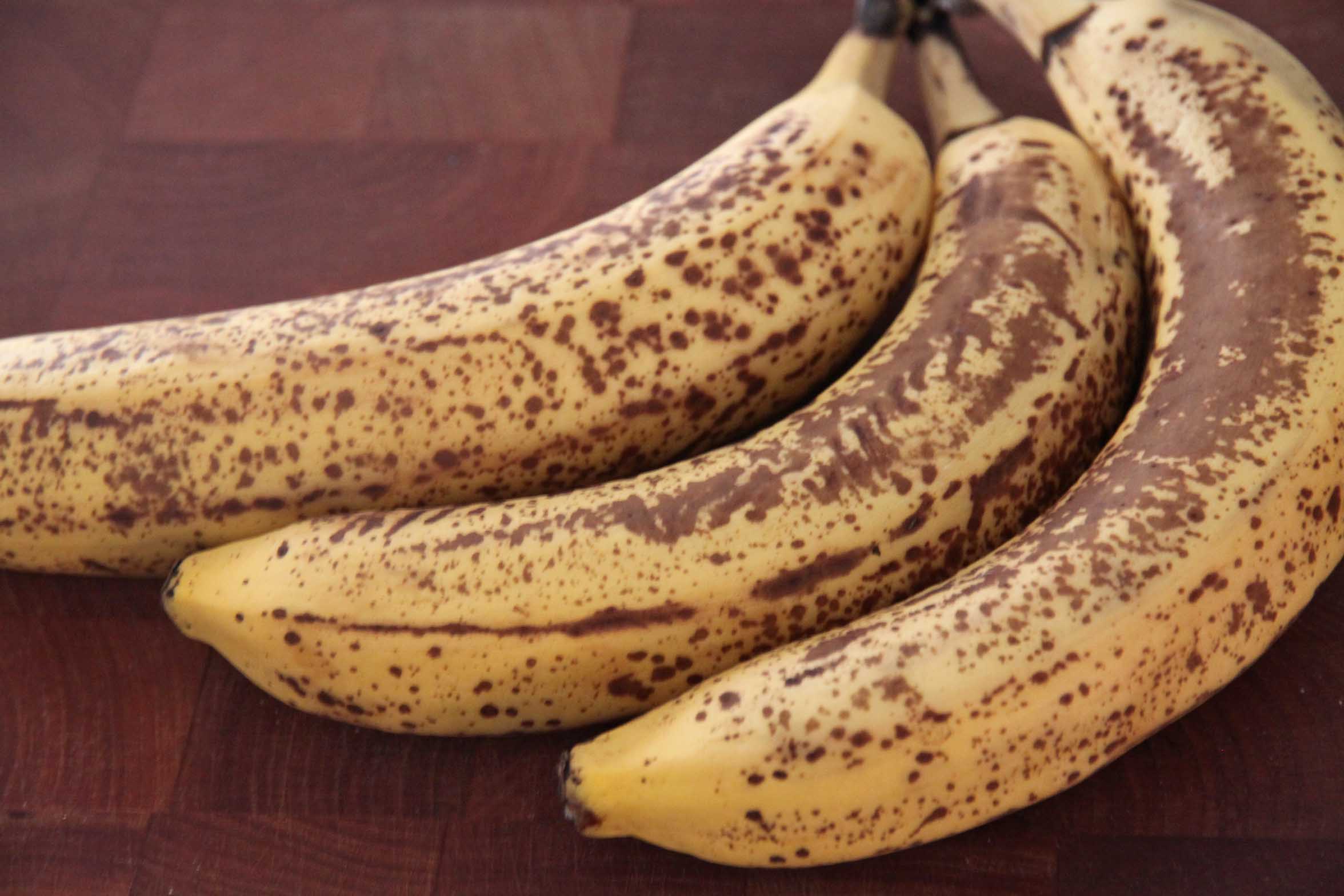 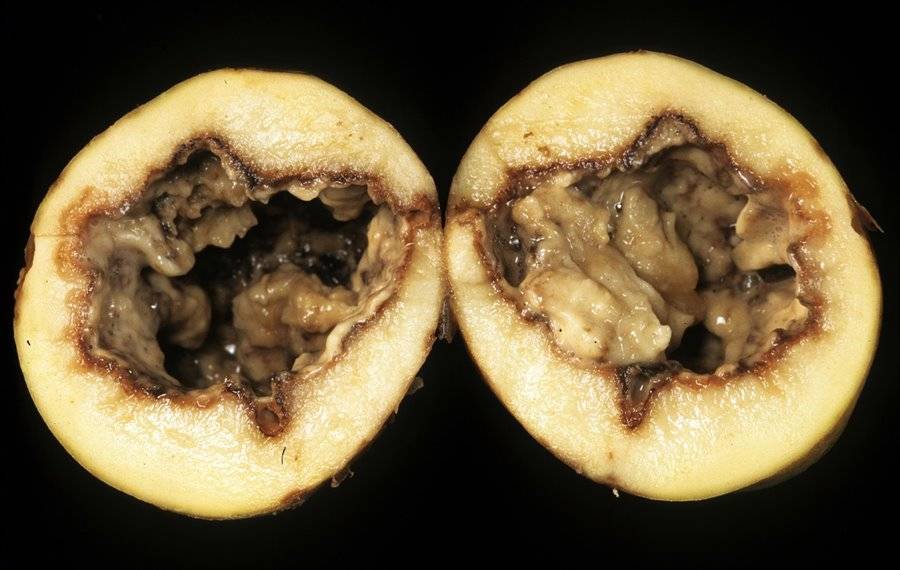 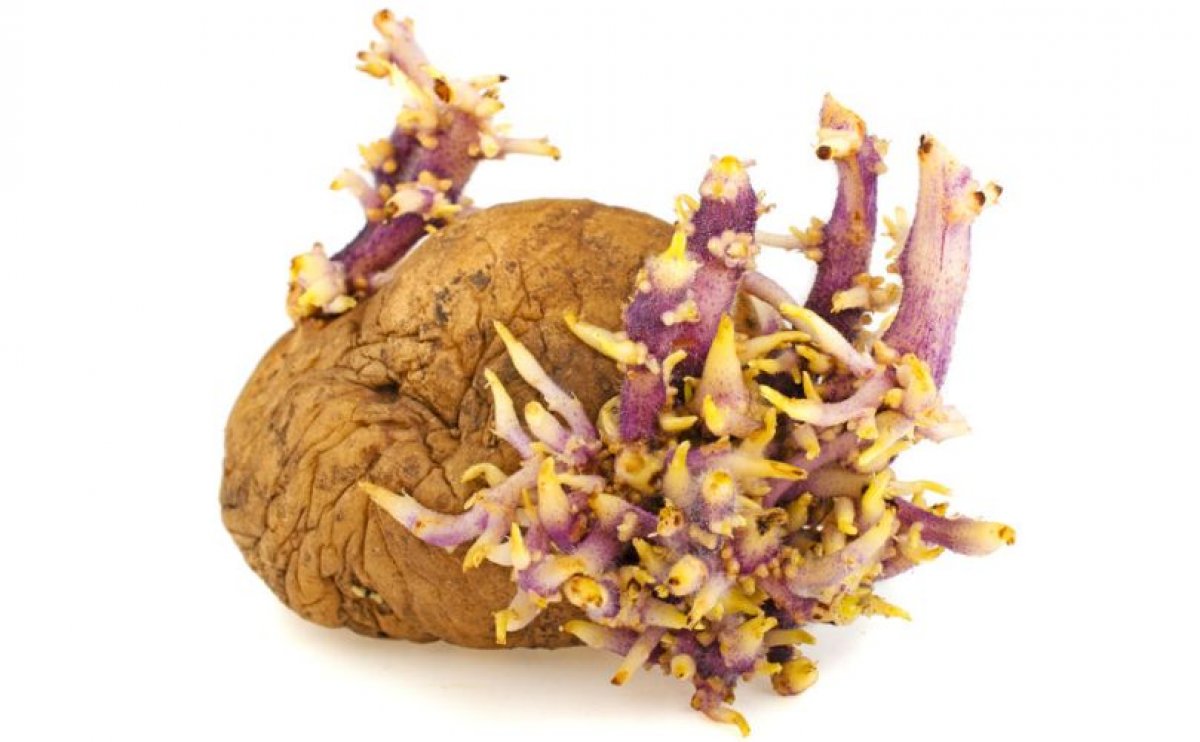 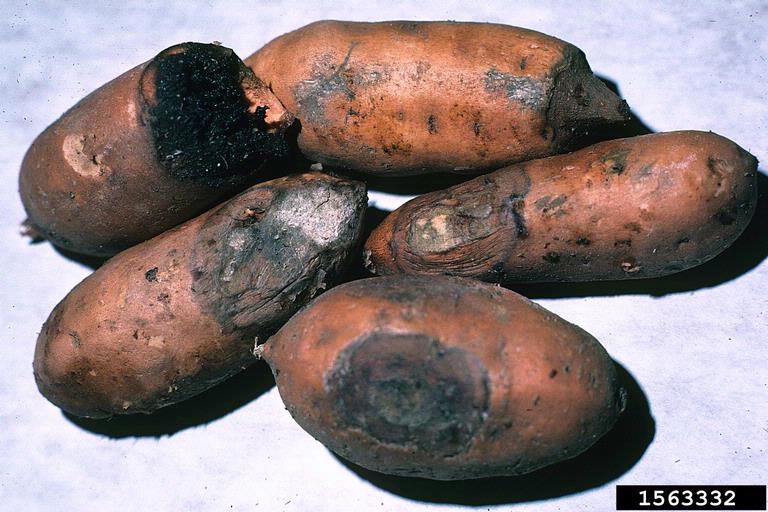 Derek Ramdatt/ Rio Claro East Secondary/ Agricltural Science Crops & Soils SA
HARVESTING PROCEDURES
LEAFY VEGETABLES – uproot and then cut the roots off OR cut the base of the stem
FRUIT VEGETABLES – hand picked when mature green with the calyx on
ROOT CROPS – uprooting or digging minimizing damage to roots
CORN – picked green or dry by hand or mechanical harvester
RICE – cut by hand or by mechanical harvester
HELICONIA – remove entire stalk, free from damage and have good foliage
ANTHURIUM – cut from the plant at ¾ maturity
GINGER LILY – cut at ground level
ORCHIDS – the whole spike is cut being careful not to damage
Derek Ramdatt/ Rio Claro East Secondary/ Agricltural Science Crops & Soils SA
Harvesting procedures cont’d
Harvest during cool hours
Shade harvested produce
Use clean, vented field containers and DO NOT overpack
Use harvesting aids e.g. picking poles, knives, nets
Avoid delay between harvest and transport from field
Harvest at correct stage of maturity
Derek Ramdatt/ Rio Claro East Secondary/ Agricltural Science Crops & Soils SA
POST HARVEST TREATMENT
This is the application of various methods and techniques that delay the process of senescence(aging) and maintain the highest quality in the harvested product. This is the stage after harvest and includes cooling, cleaning, grading and packaging
Aims of POST HARVEST TREATMENT
Preservation of integrity of the product – avoiding damage
Maintenance of quality of product – size, shape, taste, odour, nutrients
Prevention of post harvest diseases
Prevention of weight loss due to drying or respiration
Prolongation of shelf life by treatment or processing
Reduce crop loss after harvest
Derek Ramdatt/ Rio Claro East Secondary/ Agricltural Science Crops & Soils SA
Post harvest management includes
Derek Ramdatt/ Rio Claro East Secondary/ Agricltural Science Crops & Soils SA
Post harvest treatment includes
CURING -  this is done to root tubers if they are being stored for long periods. It involves the application of high temperatures and high relative humidity to heal skins damaged by harvesting. The produce is piled in a partially shaded area and covered with an insulating material e.g. straw and left for 4 days.
ARTIFICIAL WAXING – wax is applied to replace natural wax lost during washing of fruits and vegetables
RIPENING – for uniform and controlled ripening ethylene is applied to the produce.
Derek Ramdatt/ Rio Claro East Secondary/ Agricltural Science Crops & Soils SA
Food preservation
This is the process of treating and handling food to stop or greatly slow down spoilage to prevent food borne illness and to maintain nutritional value, texture and flavor.

This is done to:
Slow down the activity of disease causing bacteria
Kill the bacteria altogether

Preservation includes processes such as; heating, oxidation, dehydration, toxic inhibition e.g. smoking, freezing
Derek Ramdatt/ Rio Claro East Secondary/ Agricltural Science Crops & Soils SA
Common methods of preservation are
Derek Ramdatt/ Rio Claro East Secondary/ Agricltural Science Crops & Soils SA
Common methods of preservation are
Assignment – visit a supermarket or browse the internet for pictures of preserved food, print and stick them into your notebooks
Derek Ramdatt/ Rio Claro East Secondary/ Agricltural Science Crops & Soils SA
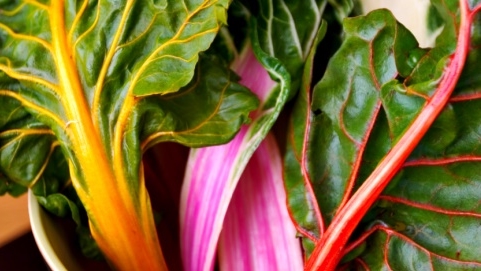 Our fresh produce promise
Derek Ramdatt/ Rio Claro East Secondary/ Agricltural Science Crops & Soils SA
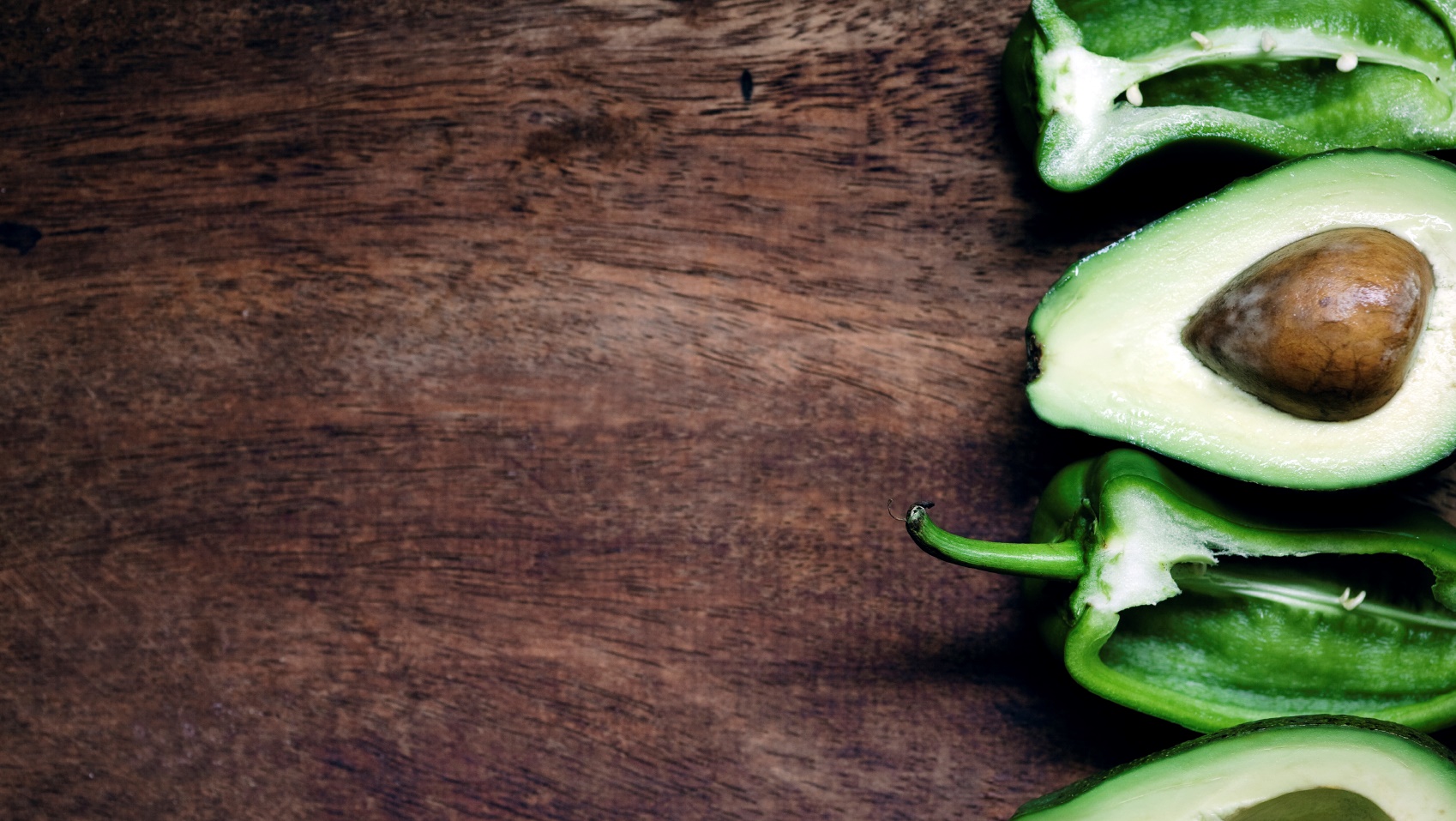 Thank you